INFORMATIKA VA AXBOROT TEXNOLOGIYALARI
6-sinf
MAVZU: “WORD”DA  HUJJATNI
 CHOP ETISH
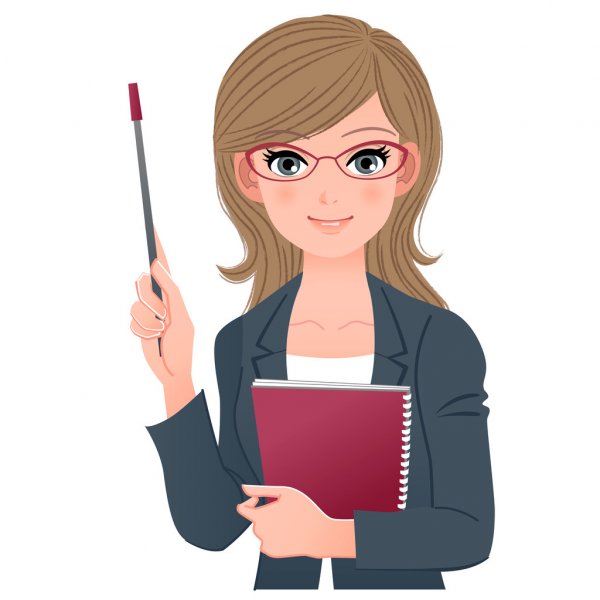 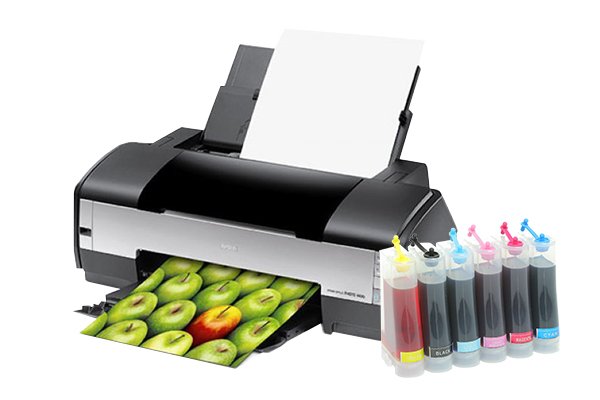 MUSTAHKAMLASH
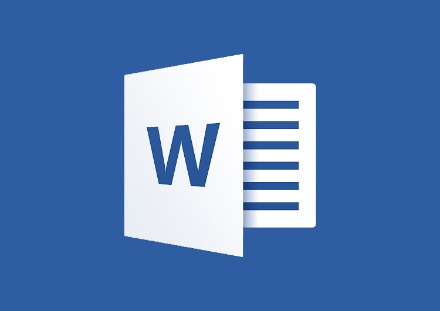 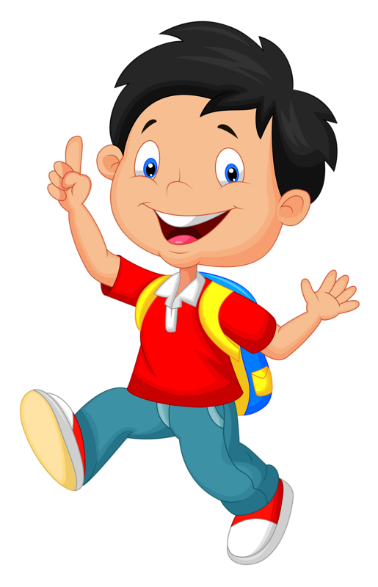 MS WORD dasturida hujjatga rasm qanday joylashtiriladi?
MUSTAHKAMLASH
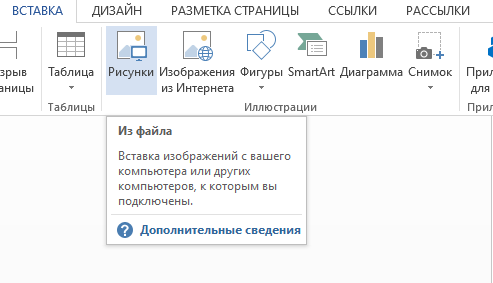 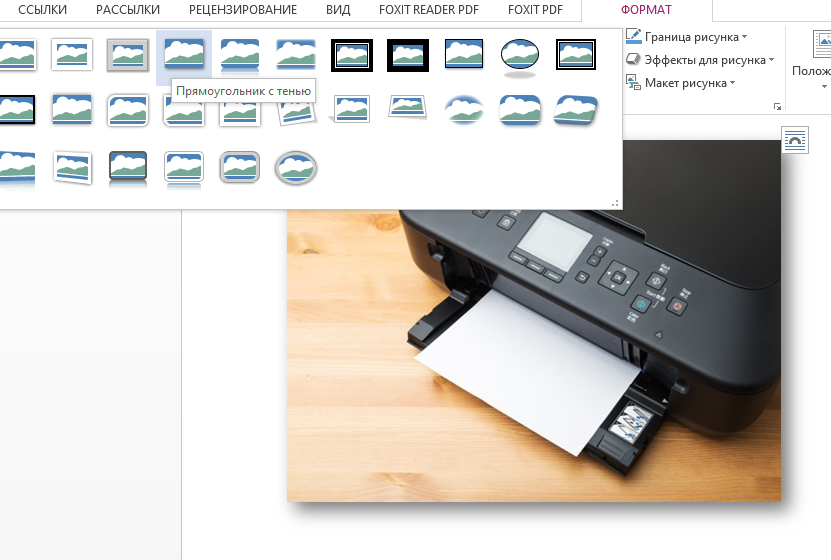 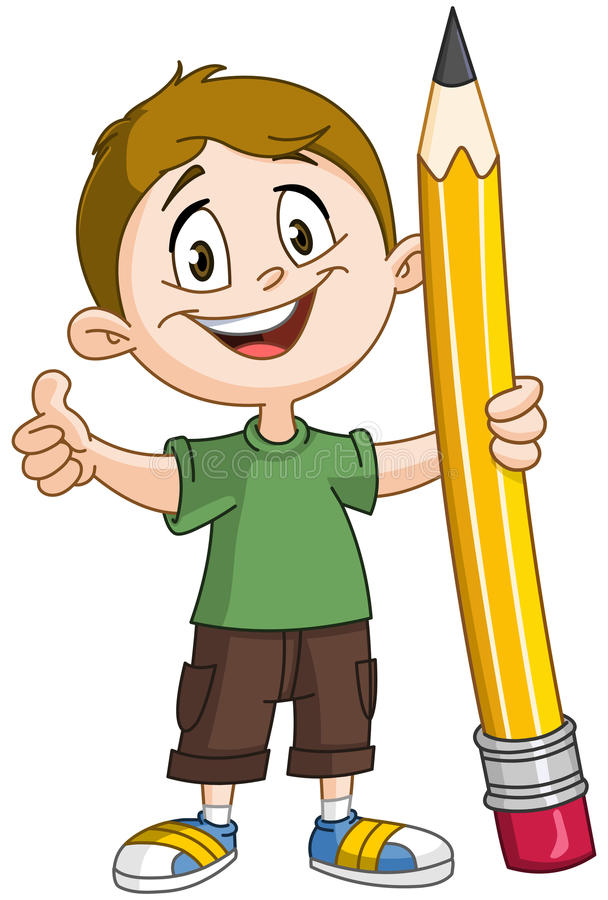 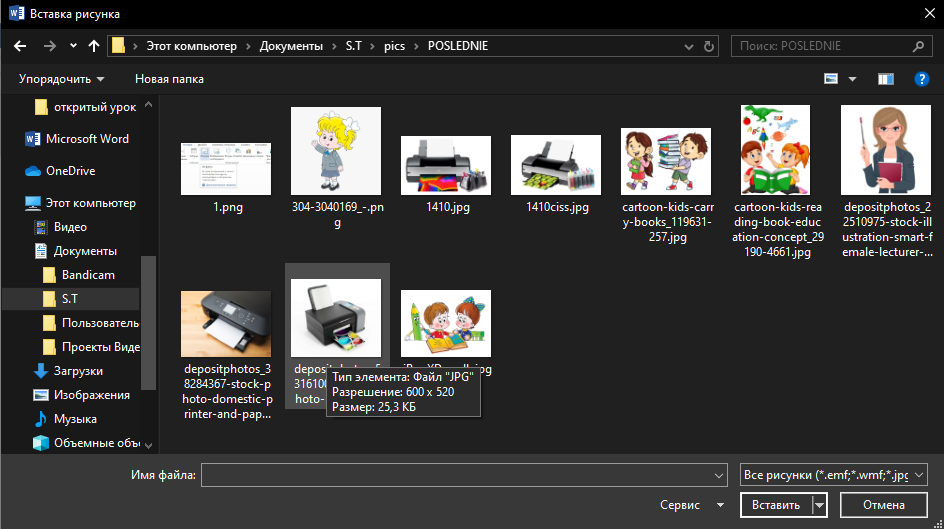 MUSTAHKAMLASH
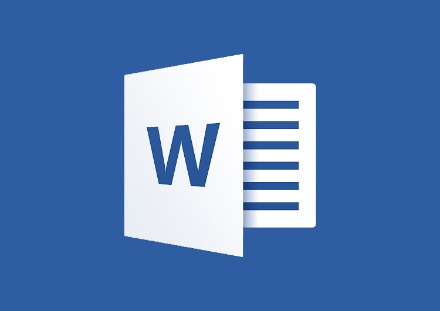 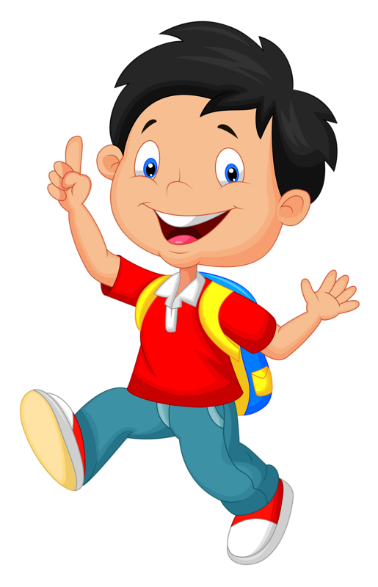 MS WORD dasturida hujjatga jadval qanday joylashtiriladi?
MUSTAHKAMLASH
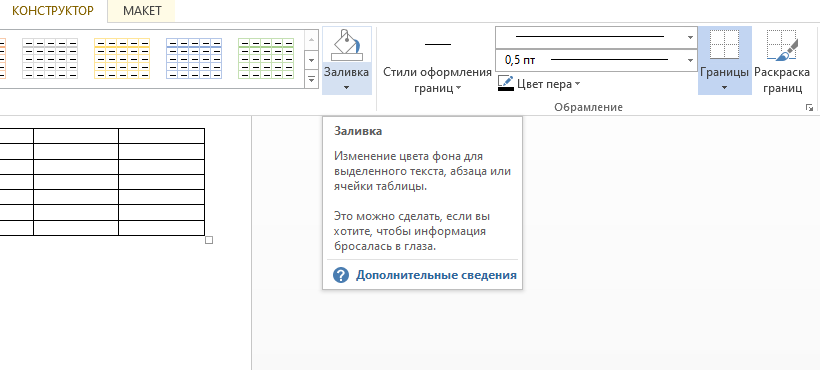 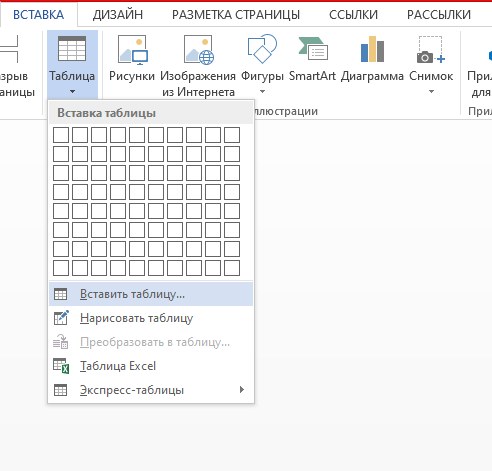 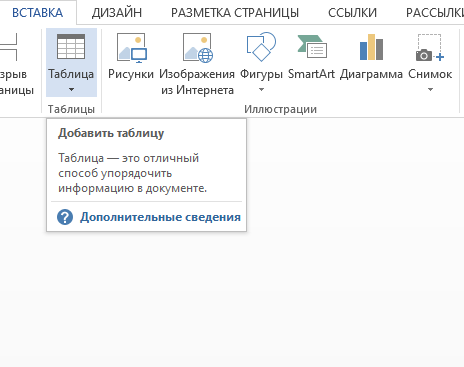 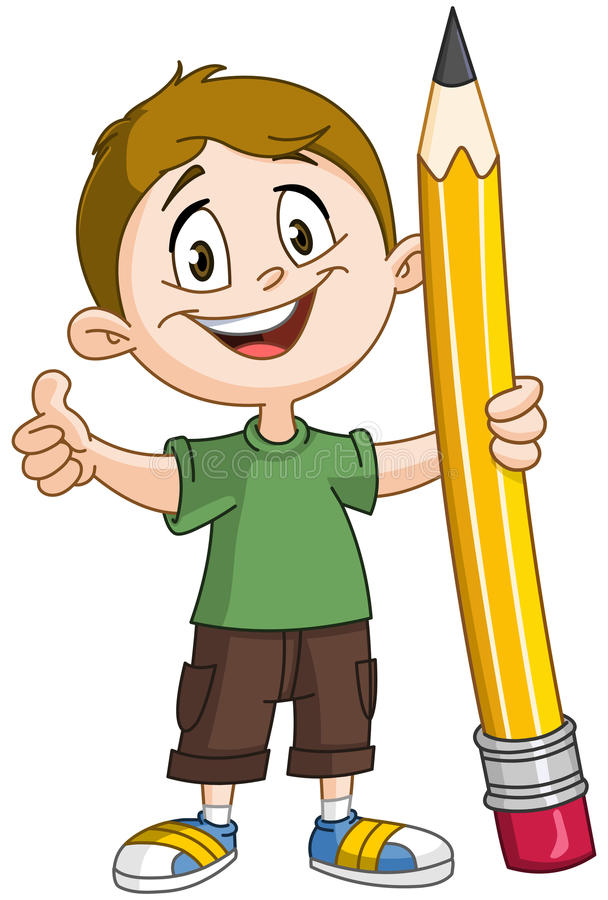 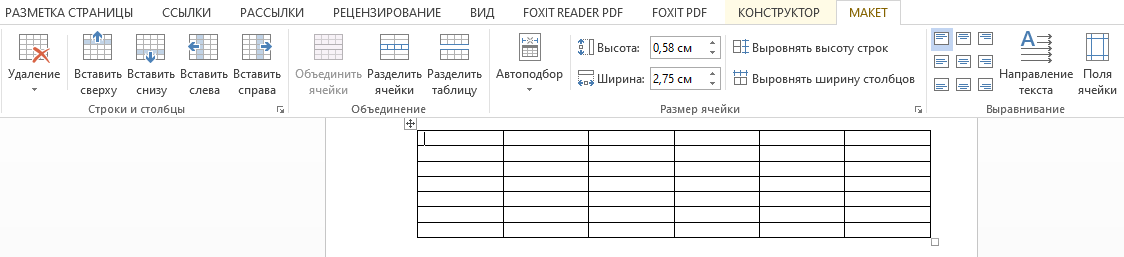 MUSTAHKAMLASH
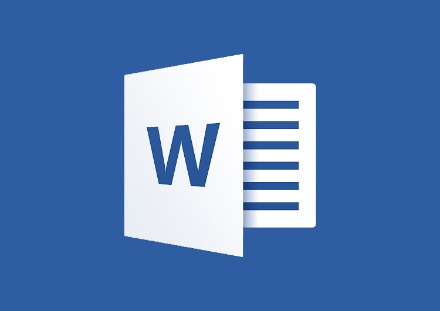 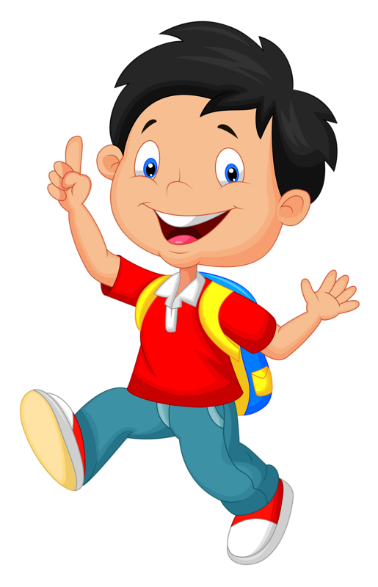 MS WORD dasturida hujjatga formula qanday joylashtiriladi?
MUSTAHKAMLASH
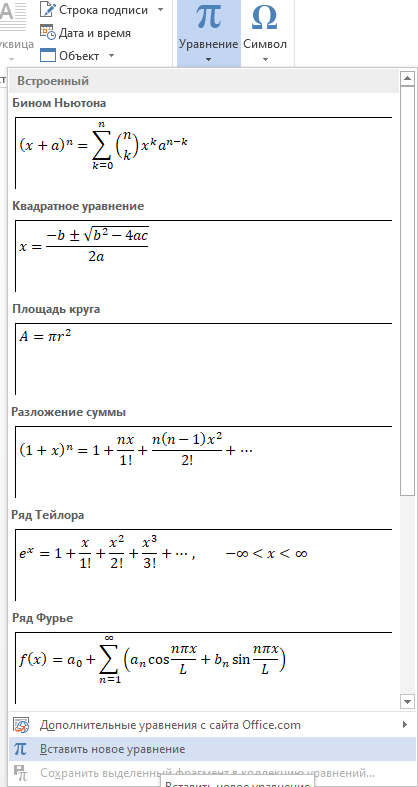 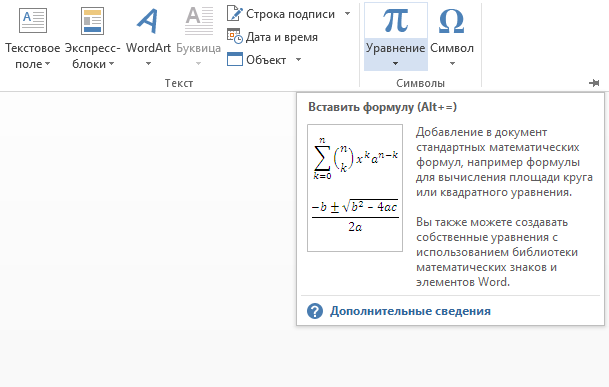 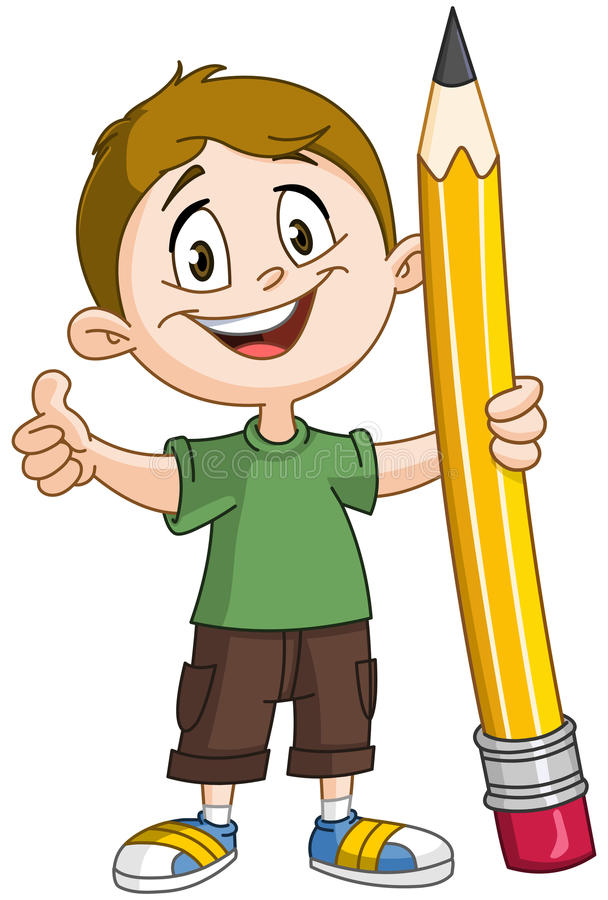 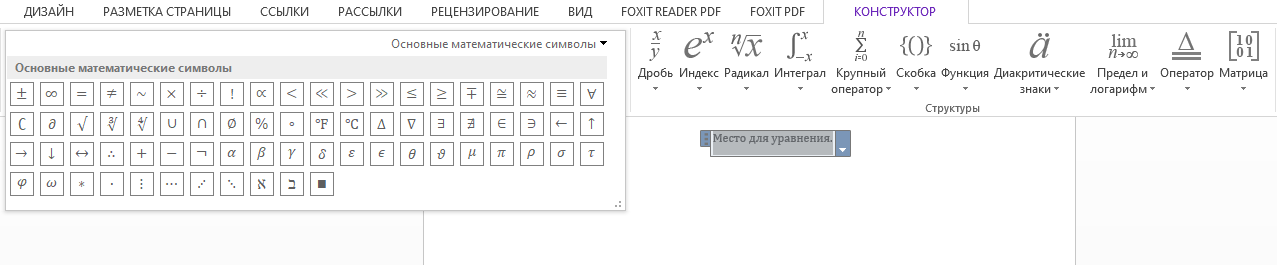 MUSTAHKAMLASH
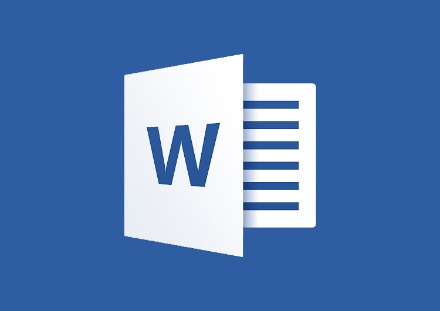 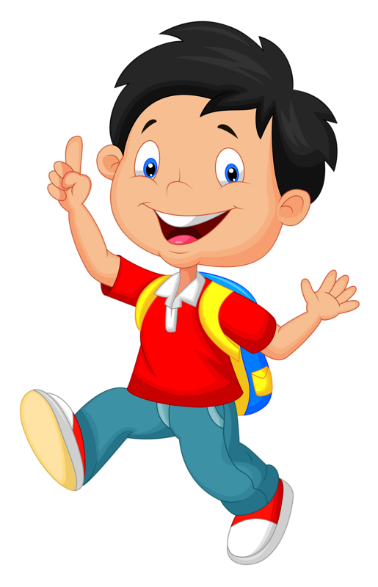 MS WORD dasturida hujjatga WordART ob’yekti qanday joylashtiriladi?
MUSTAHKAMLASH
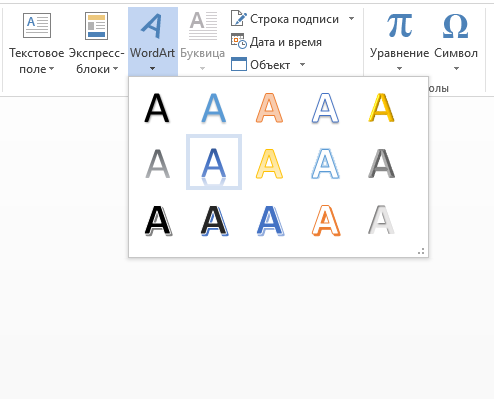 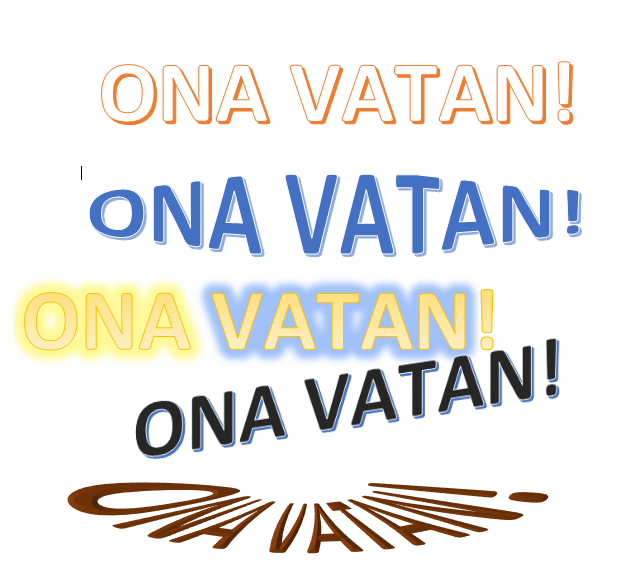 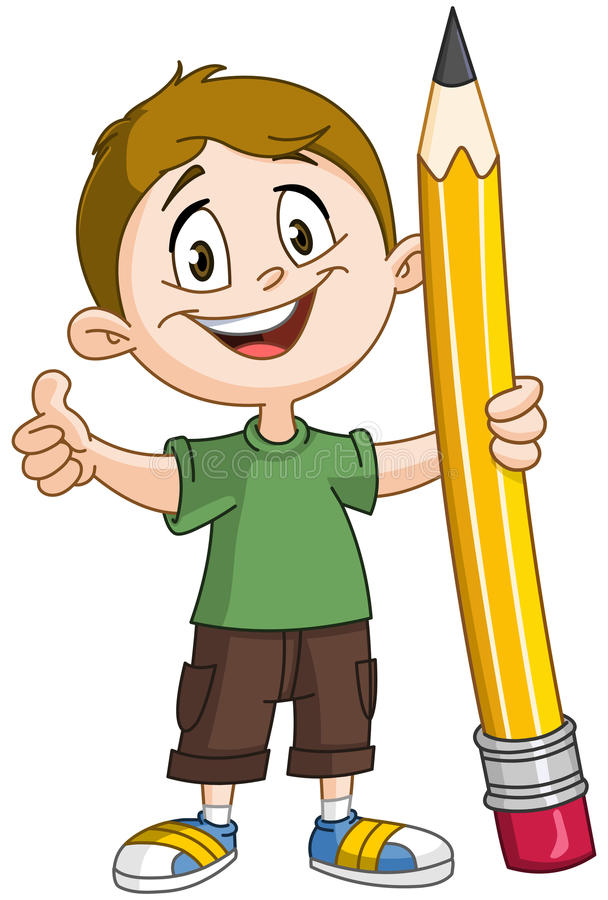 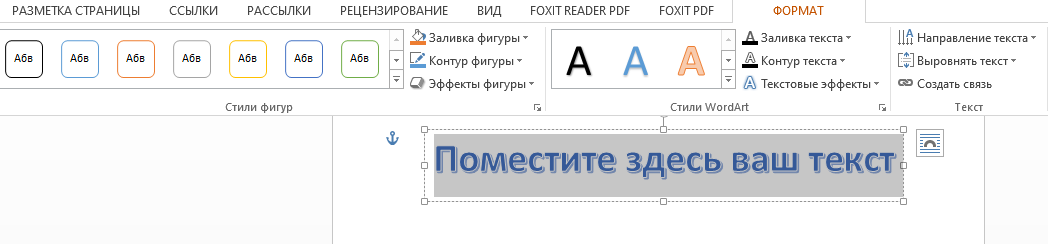 WORDDA HUJJATNI CHOP ETISH
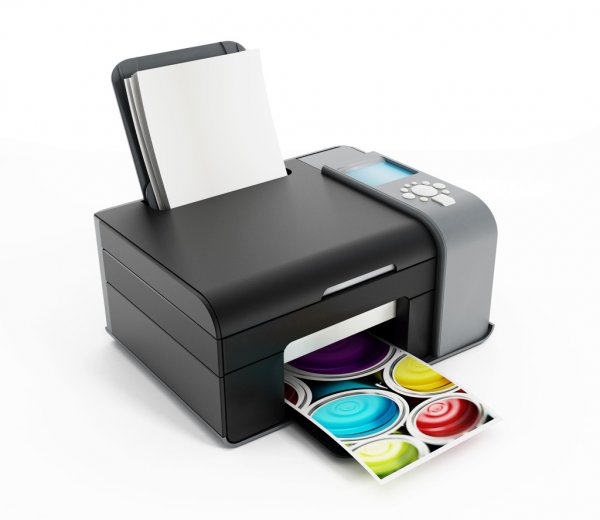 Zamonaviy printerlar turli usulda chop etish imkoniyatiga ega. Masalan, qog‘ozning bitta sahifasiga hujjatning bir nechta sahifasini chop etish, hujjatni buklet yoki kitobcha shaklida chop etish va hokazo. 
   Hujjatni chop etish parametrlarini o‘zgartirish uchun Fayl menyusining Chop etish (Печать) bo‘limi tanlanadi. Natijada ekranga Chop etish (Печать) lavhasi chiqadi. Chop etish lavhasi Printer (Принтер), Sahifalar (Страницы), Nusxalar (Копии), Masshtab (Масштаб), Qamrov (Включить), Chop etish (Напечатать) bandlaridan iborat. Sahifalar bandida barchasi (все), joriy (текущая), tartib raqamlari (номера) va ajratilgan qism (выделенный фрагмент) ko‘rsatmalari bo‘lib, ulardan biri sichqoncha yordamida tanlanadi.
WORDDA HUJJATNI CHOP ETISH
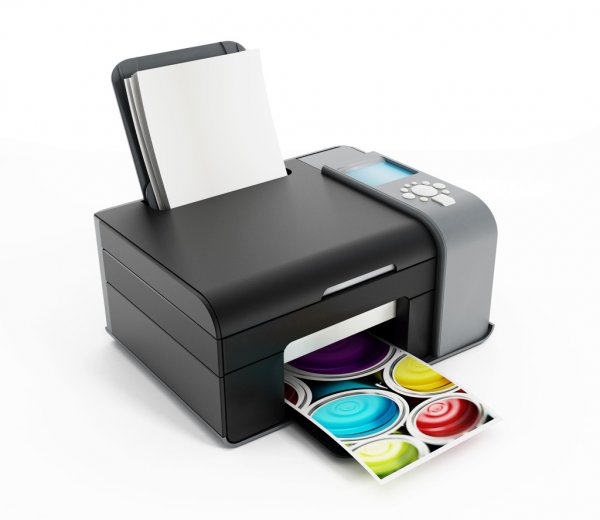 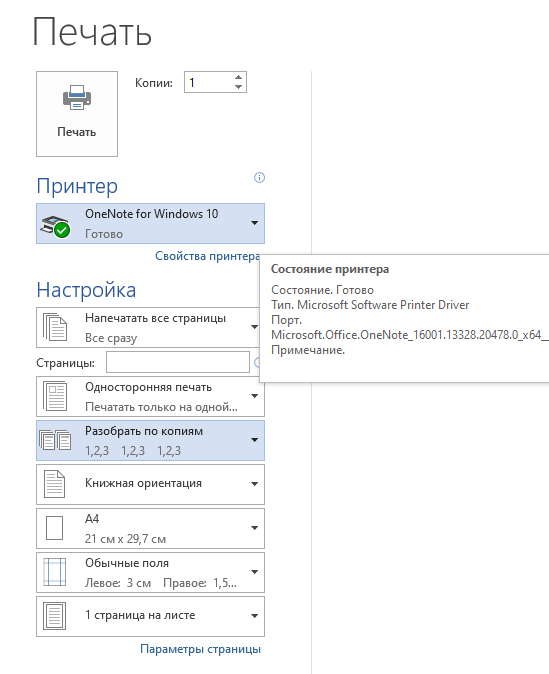 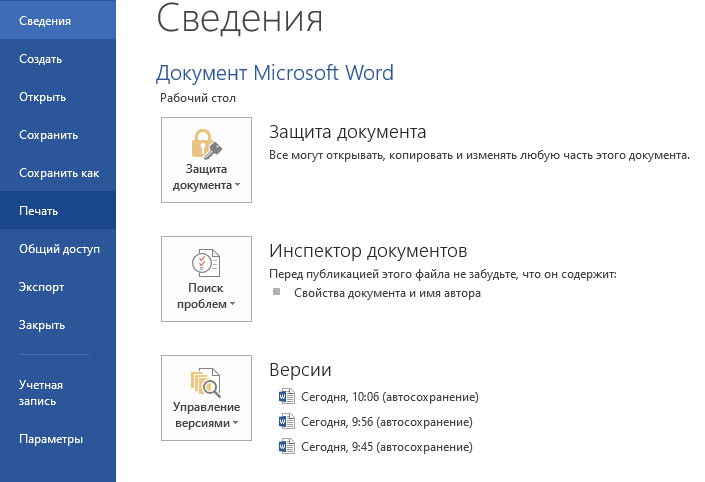 WORDDA HUJJATNI CHOP ETISH
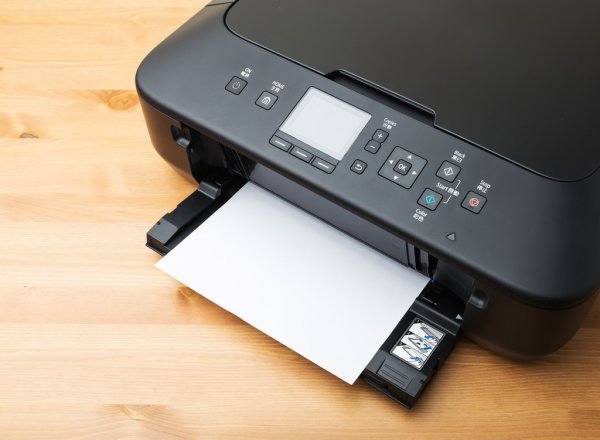 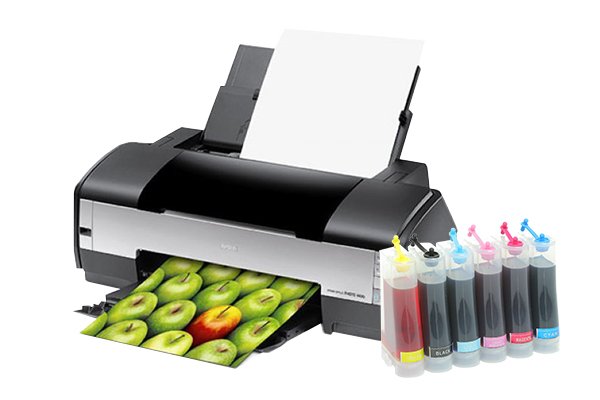 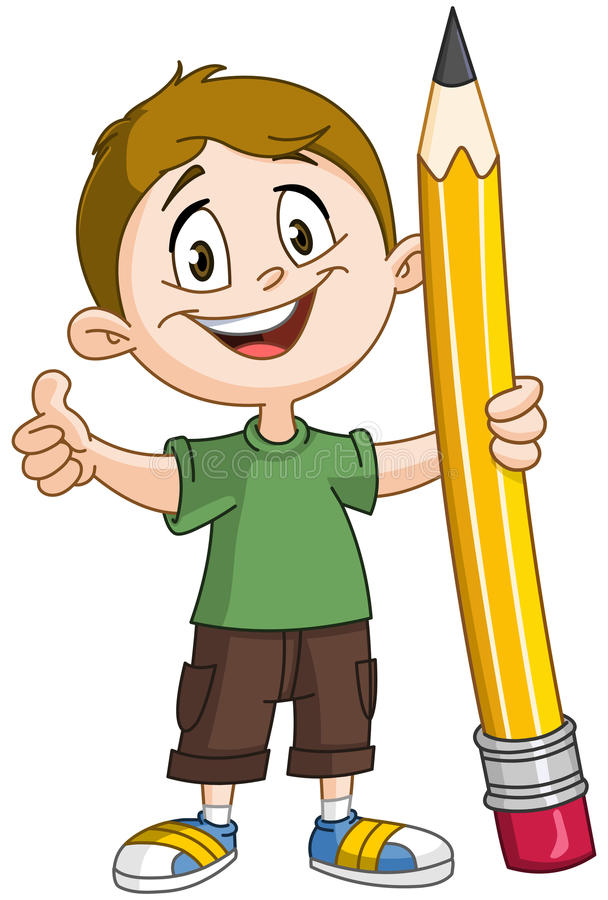 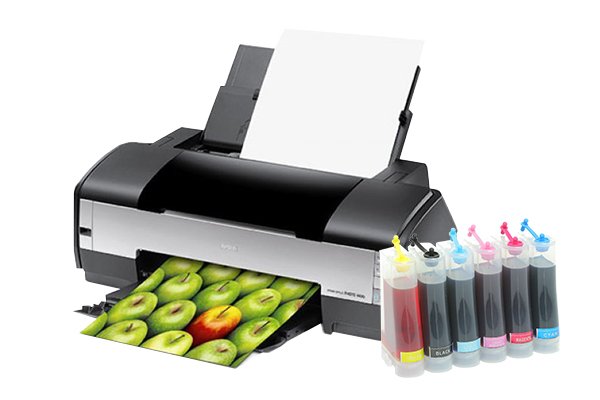 MUSTAQIL BAJARISH UCHUN TOPSHIRIQ:
75-BET 3-MASHQ
Bilimingizni takrorlash va mustahkamlash uchun yil davomida olgan ma’lumotlaringizni Word dasturi beradigan imkoniyatlar (jadvallar, matnlarning turli ko‘rinishlari, chizmalar va hokazo) ko‘rinishida daftaringizda aks ettiring.
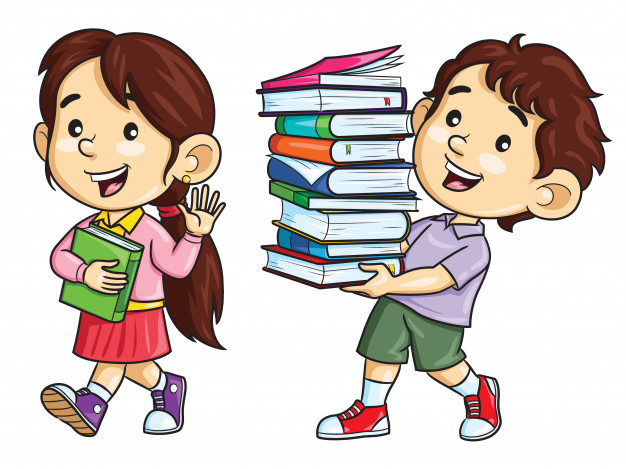 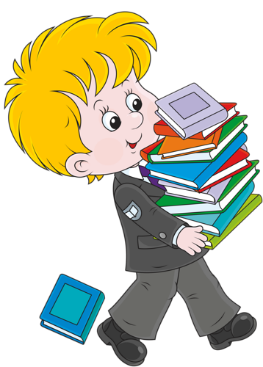 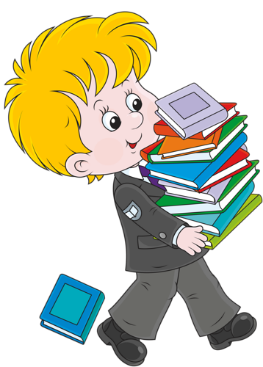